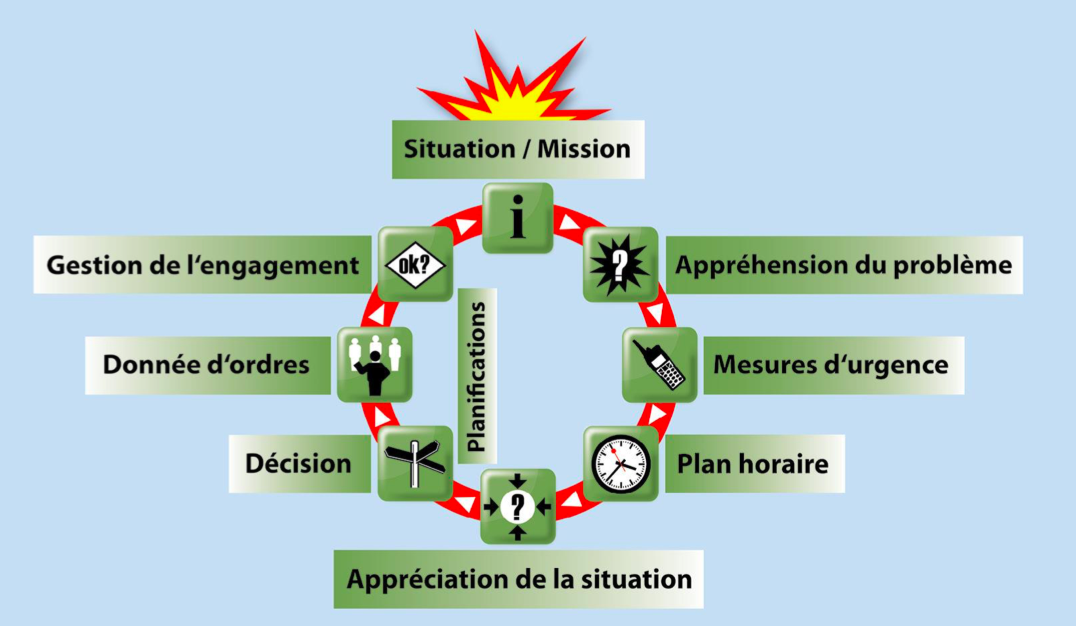 ORCOC AiVsG
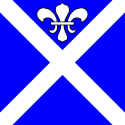 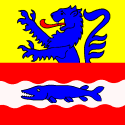 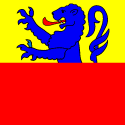 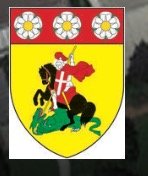 Ass intercommunale VsG
 Président
Bruno Marmier
période transitoire en vue de la révision L Prot Pop
Représentants de l’exécutifs de chaque commune signataire
SPPAM – OCC
Police
Cantonale
Fribourg
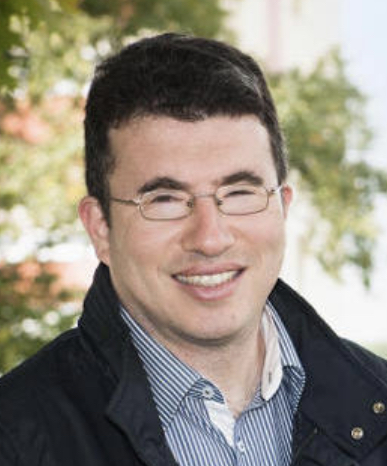 Communication - médias
Emmanuel Roulin
118
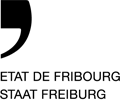 Organe intercommunal de conduite
 EM de conduite ORCOC
Chef ORCOC : André Brouchoud
Rempl: Adj chef Alain Jan
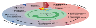 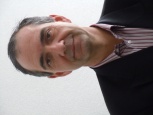 Secrétaire – chef rens
 Alain Piccand
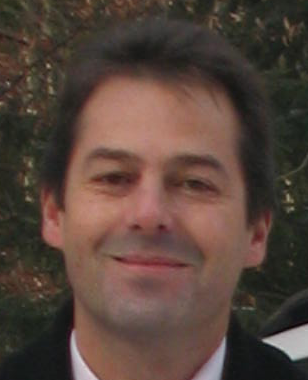 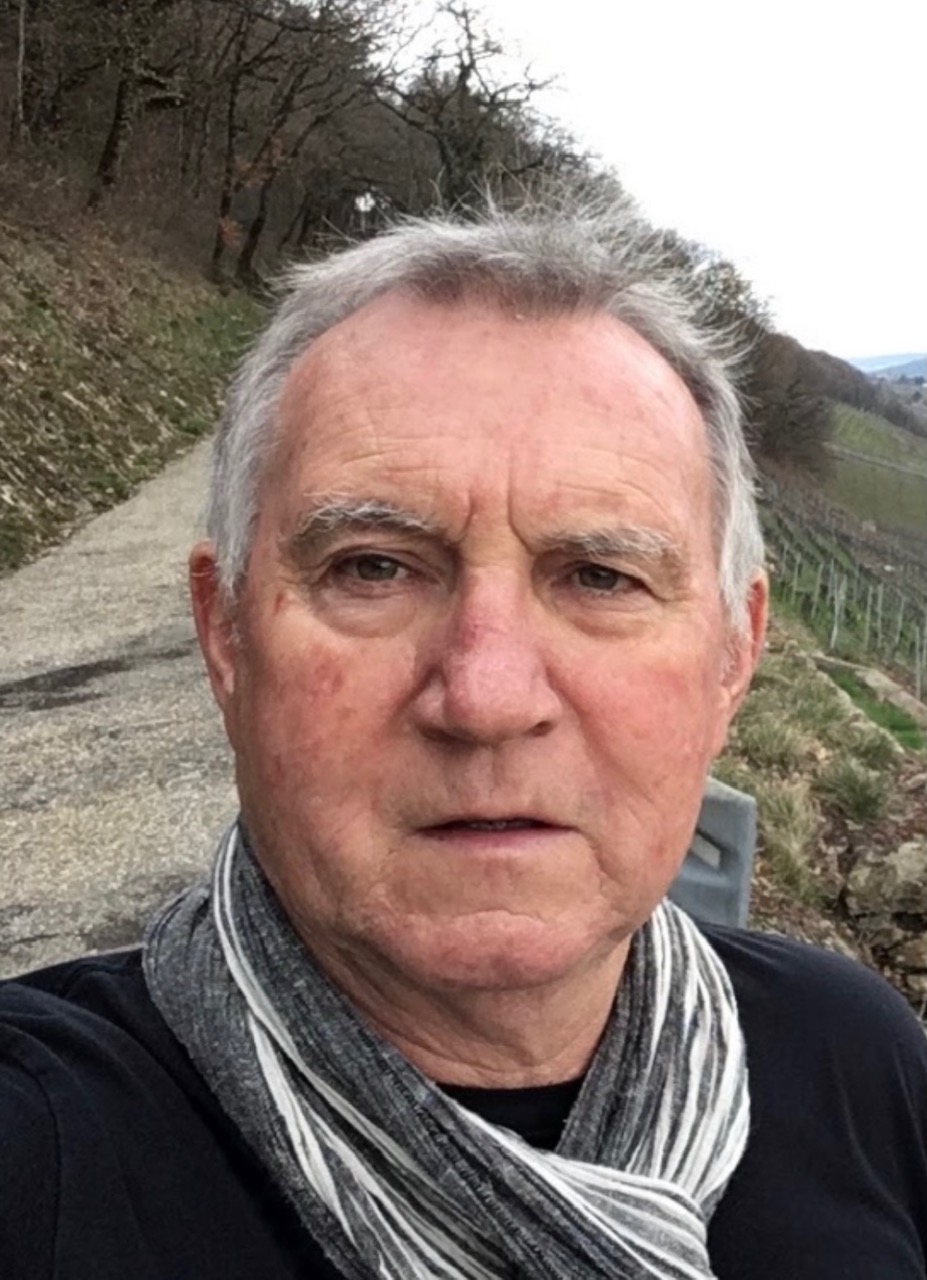 Pci
ST
Police
       Intercommunale
CSP
COORDINATION SAN
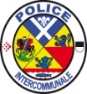 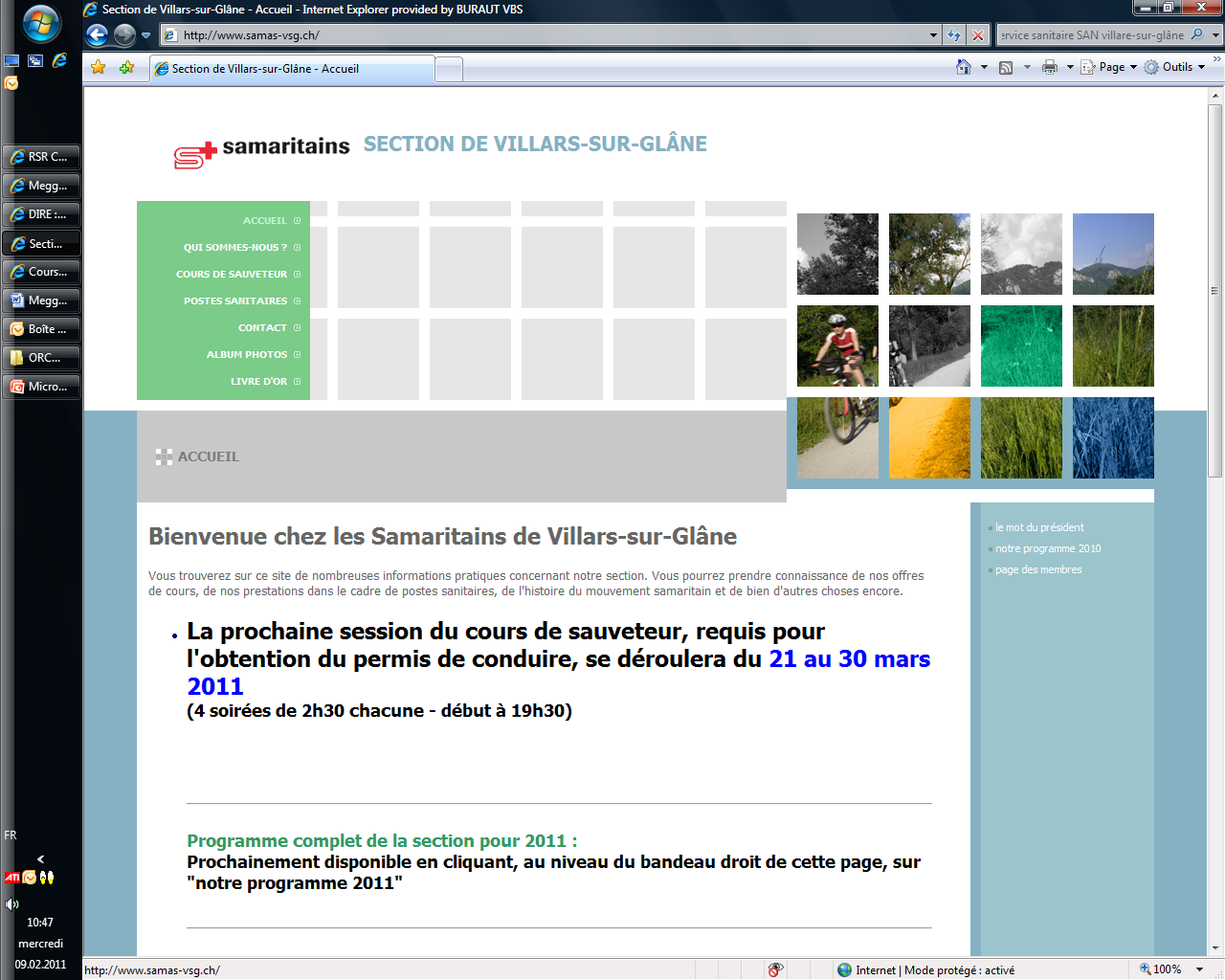 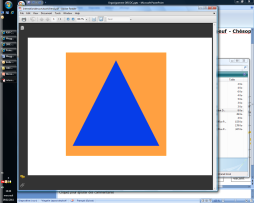 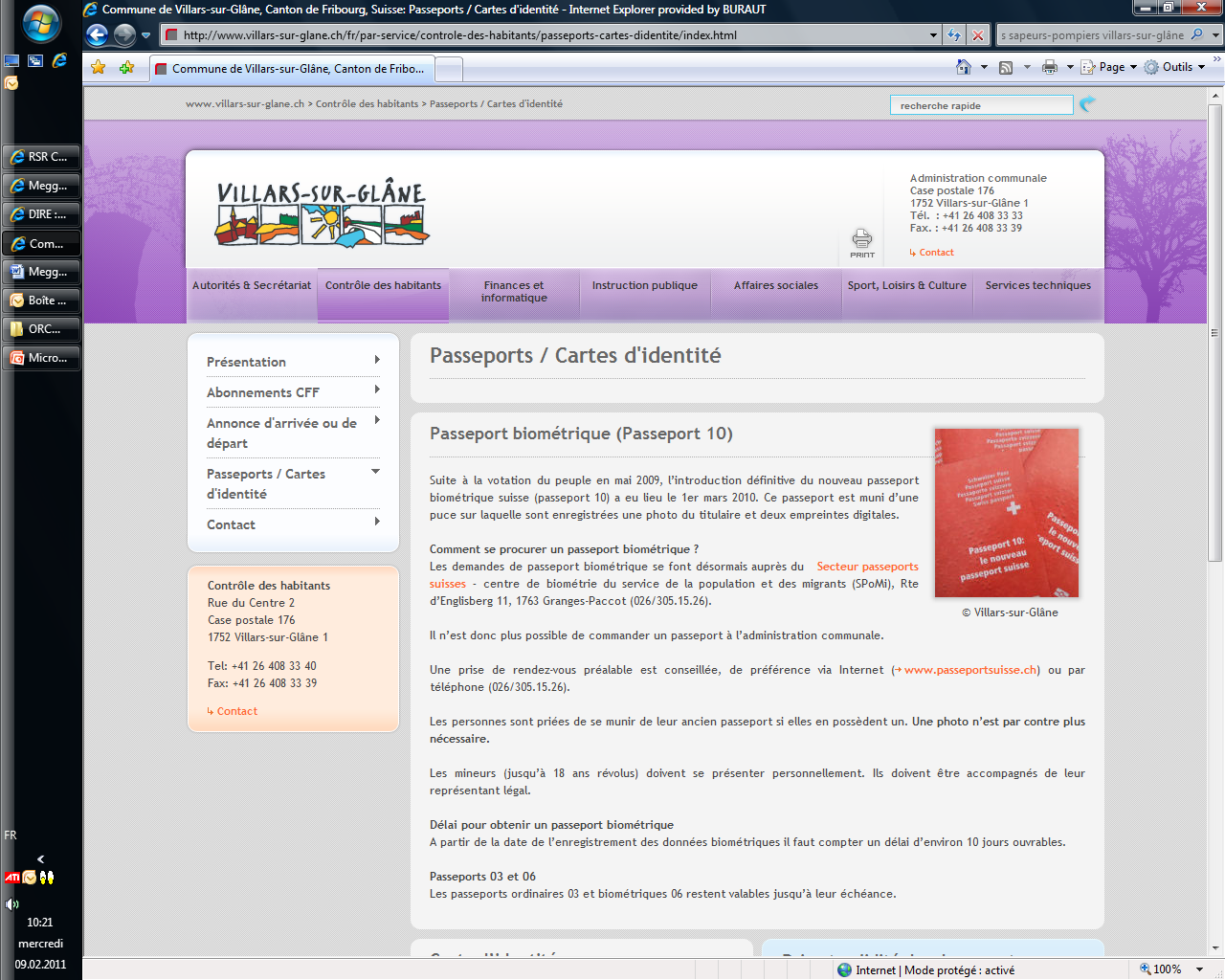 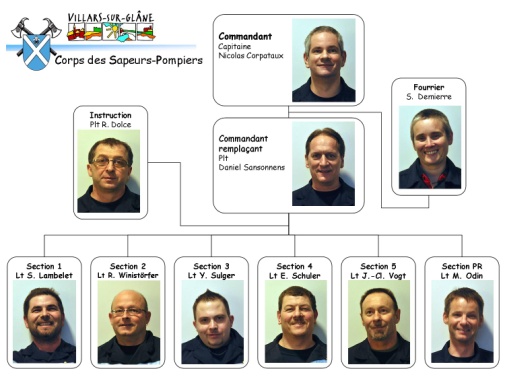 Chef Police Intercommunale
Adj chef 
Alain Jan
EM ORCOC  SAN

Poste
vacant
EM ORCOC  CSP
Cap 
Rocco Dolce
EM ORCOC    Pci
Cap
Pierre-Alain Schütz
EM ORCOC  ST
Chef secteur /
Conduites industrielles


Sylvain Zehnder
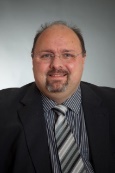 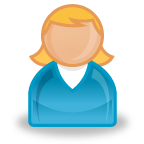 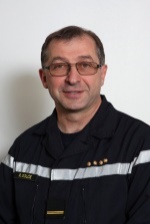 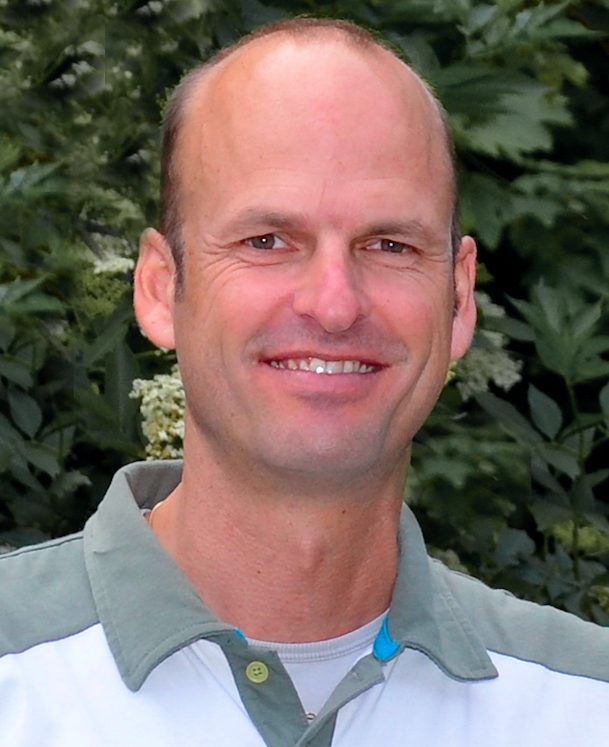 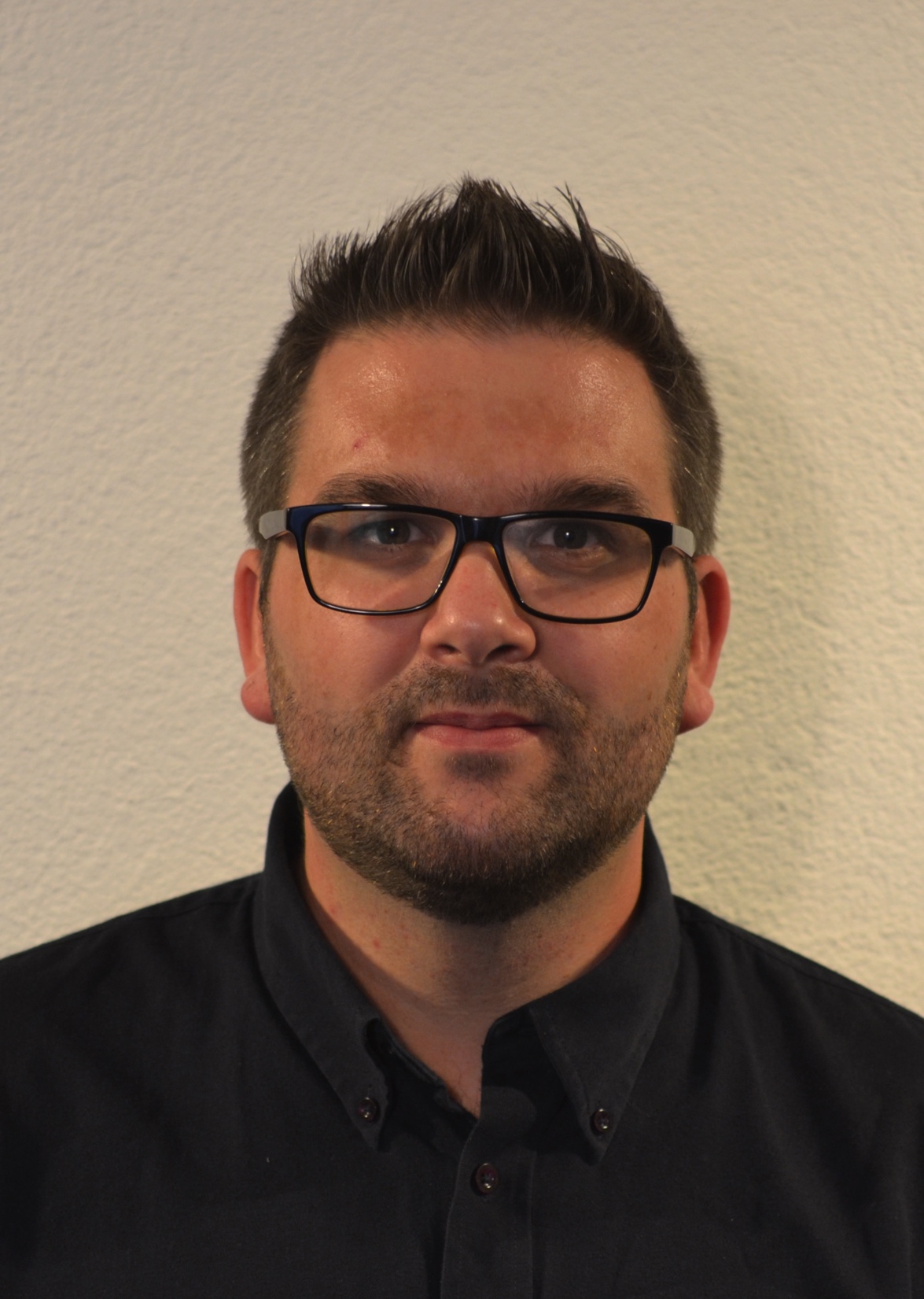 Rempl CSP:             Chaque cdt CSP,     des communes de        l’ORCOC AiVsG,   désigné (s) de cas en cas selon la situation
Pci:

Rempl :
vacant
Police Intercommunale
ACOPOL
Rempl: Sgt  chef 
Chaboudez Yves
Service SAN:

Rempl :
vacant
Services Techniques
Rempl:
Ingénieure communal VsG
Mme Montel-Cambou
29.06.21
[Speaker Notes: Présentation des membres de l’EM, puis chacun se présente personnellement.]
Association Intercommunale
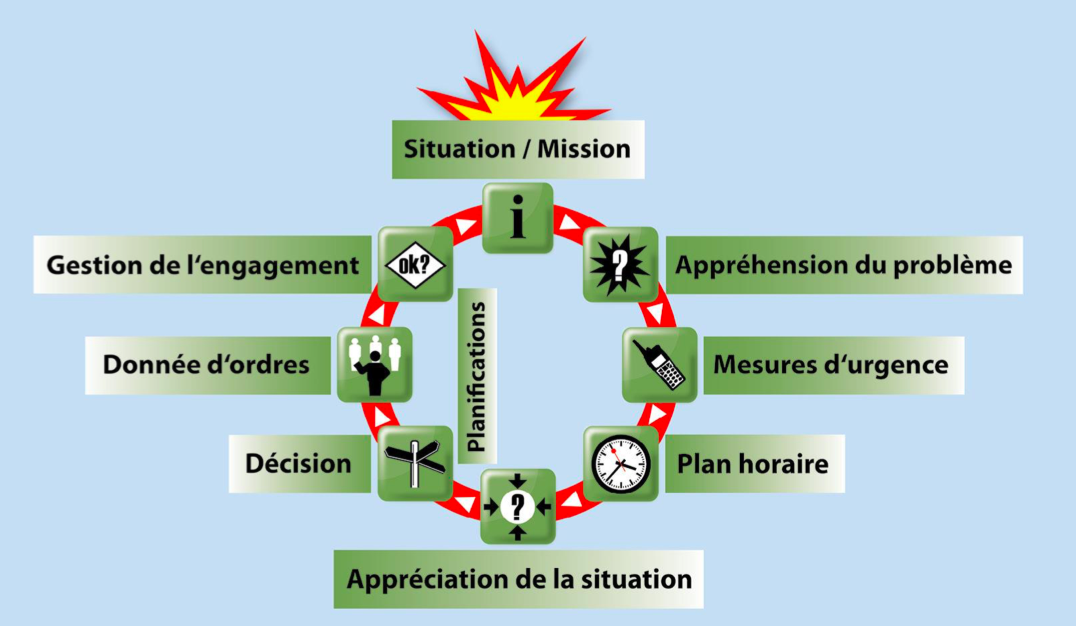 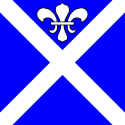 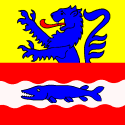 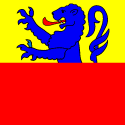 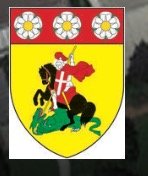 période transitoire en vue de la révision L Prot Pop
Villars-sur-Glâne
Commune pilote, lead
M. Bruno Marmier
Président association intercommunale
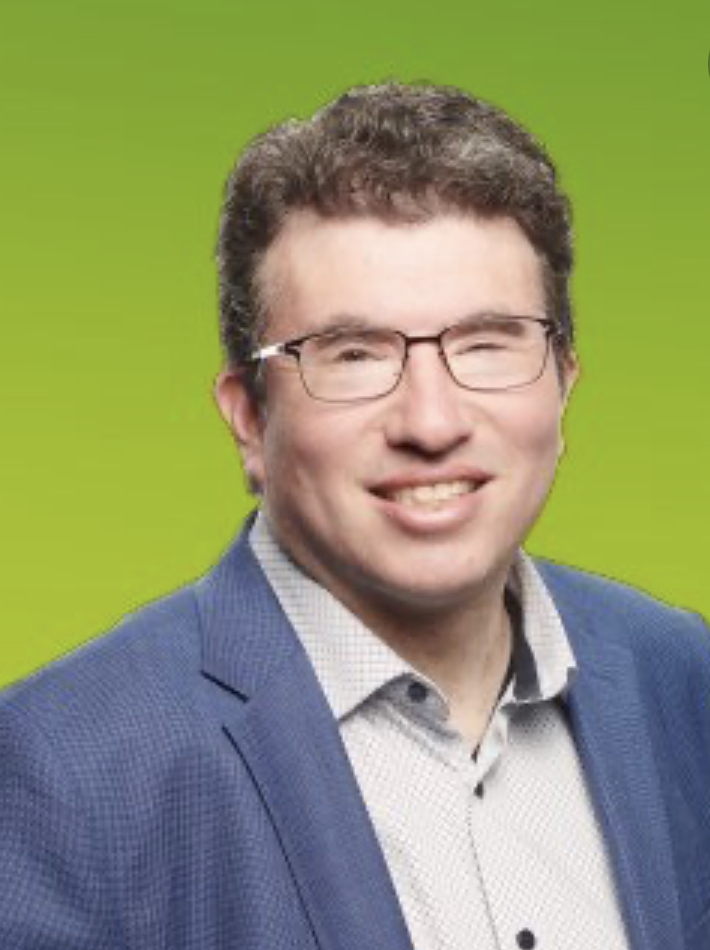 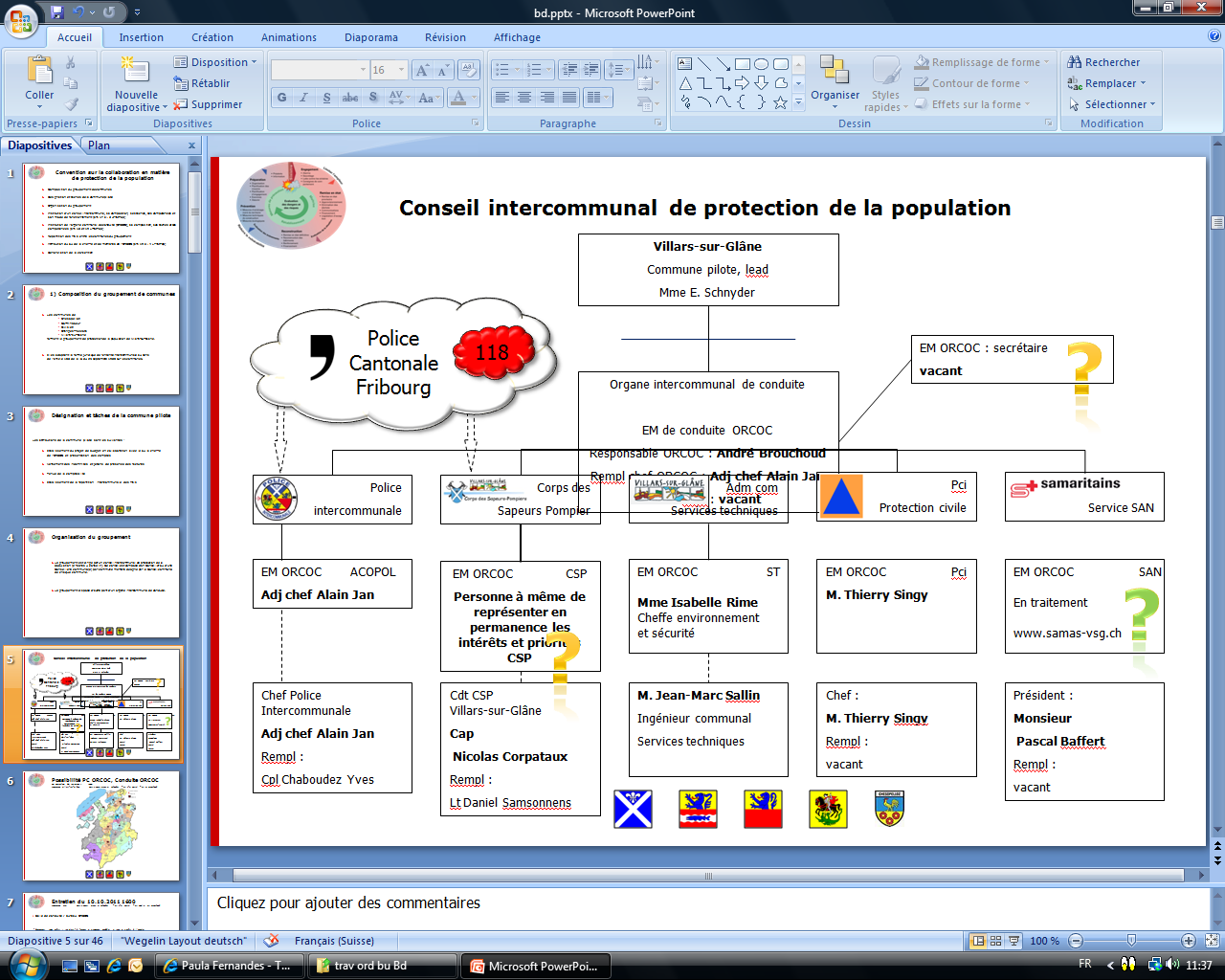 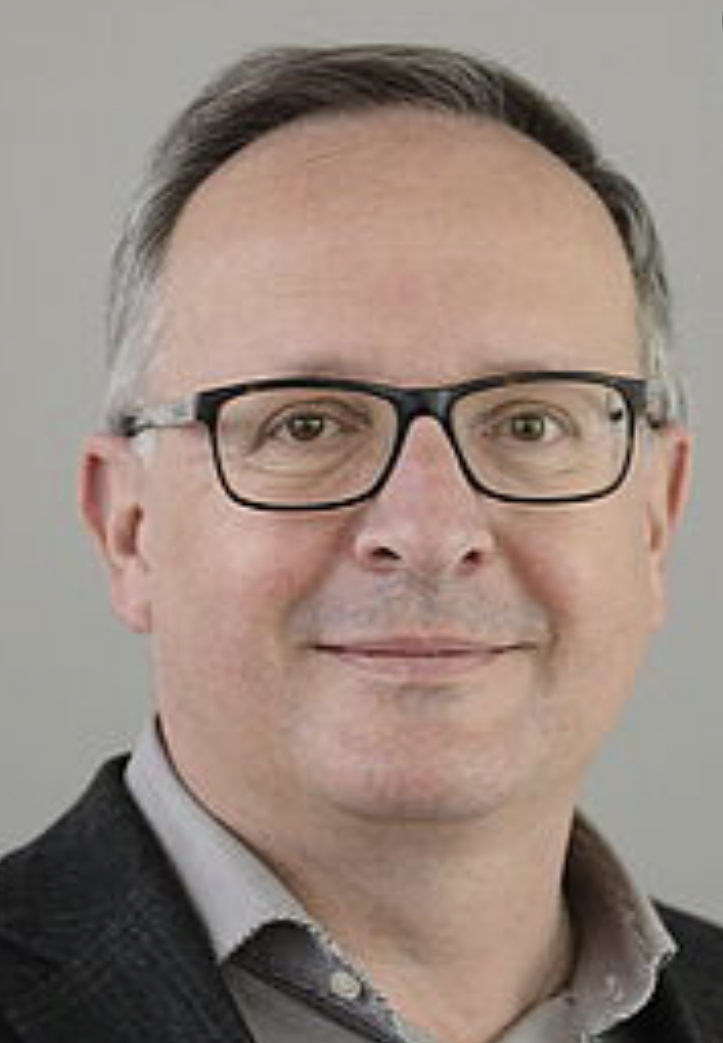 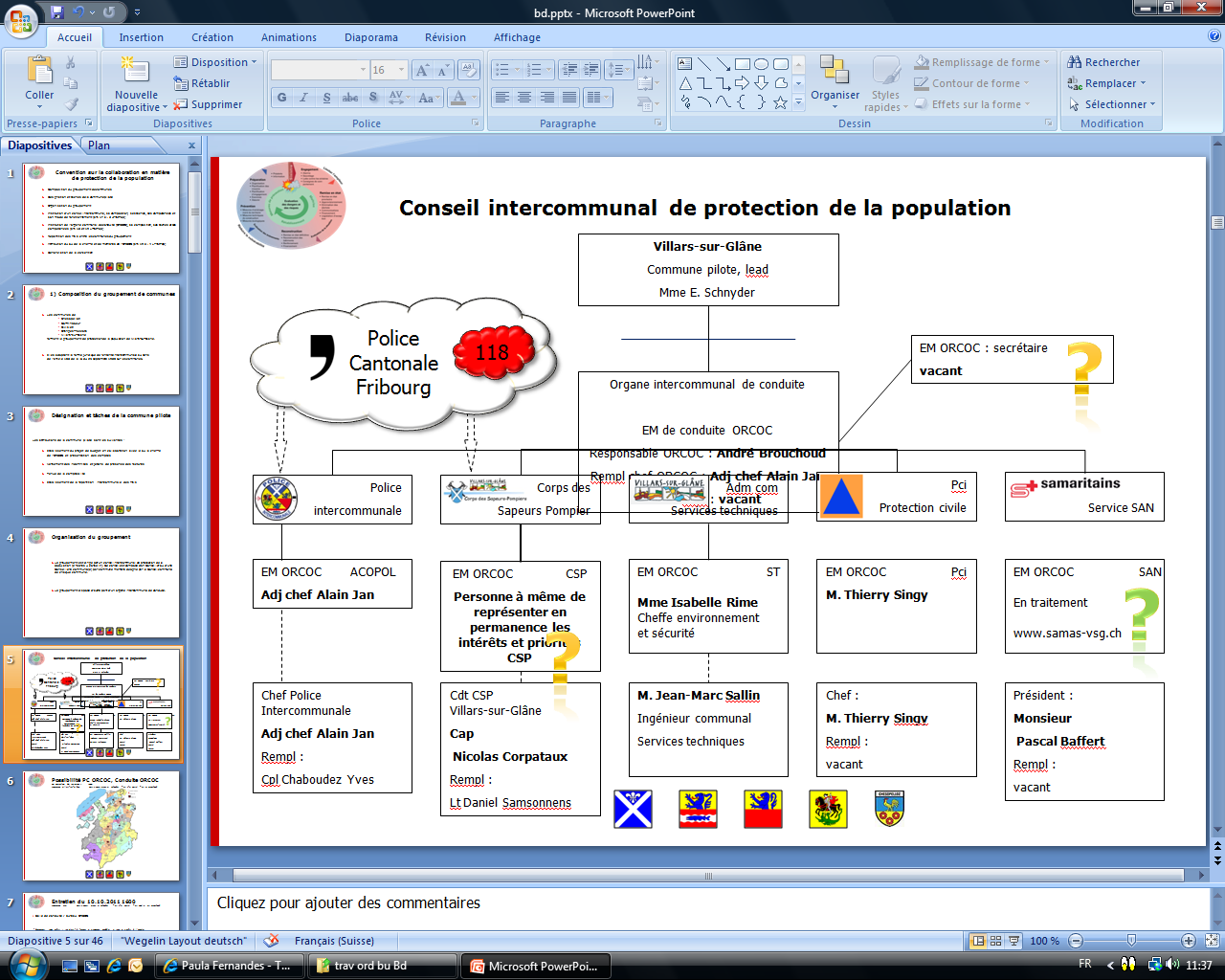 responsable 
ORCOC    CSP
M. P. E. Carrel
Granges-Paccot
Corminboeuf
Givisiez
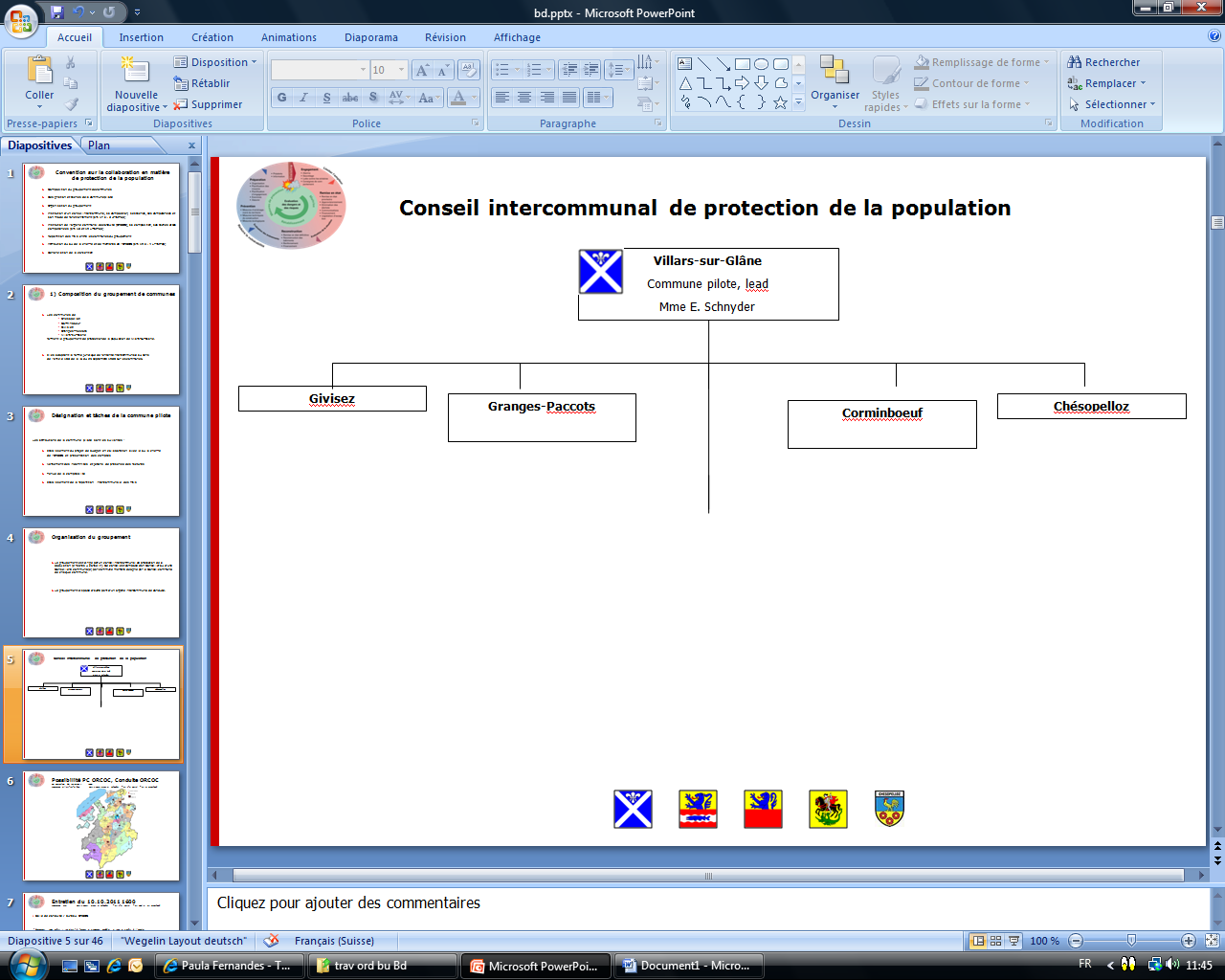 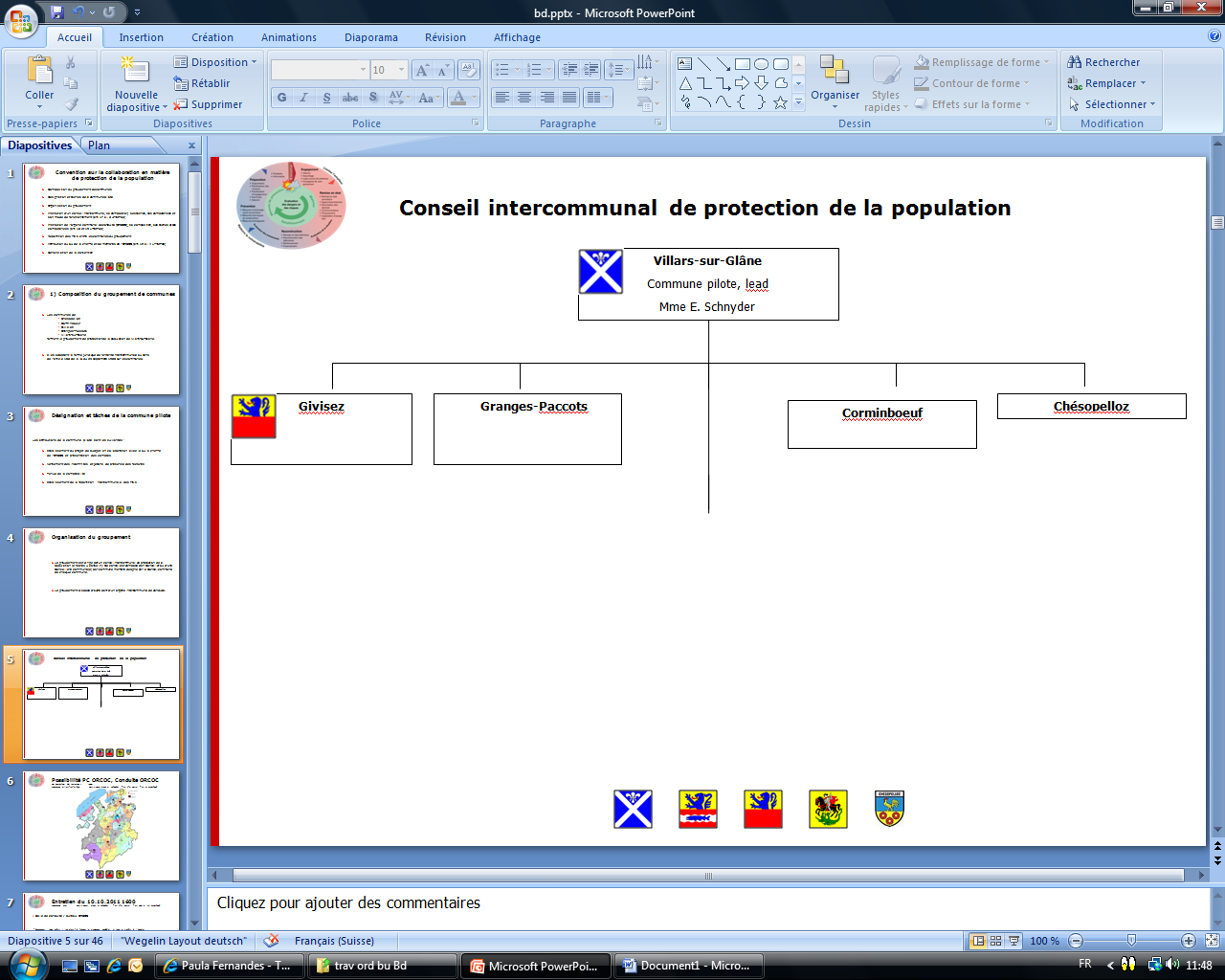 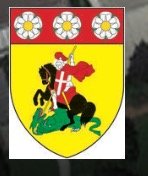 M. Stephane Pilauer
Vice-Président AiVsG
M. Frank Kirchner
Mme Isabelle Bussey
C ORCOC
André Brouchoud
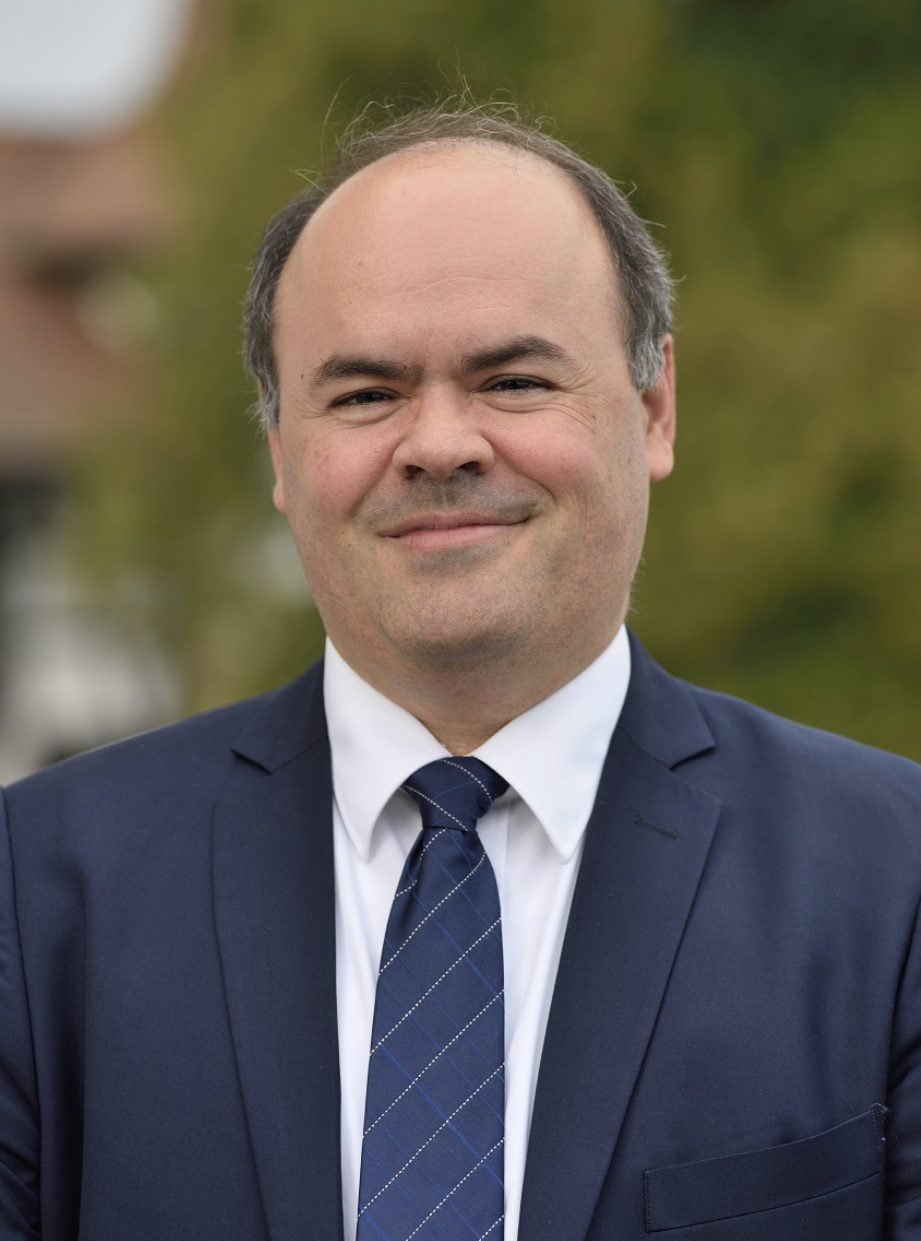 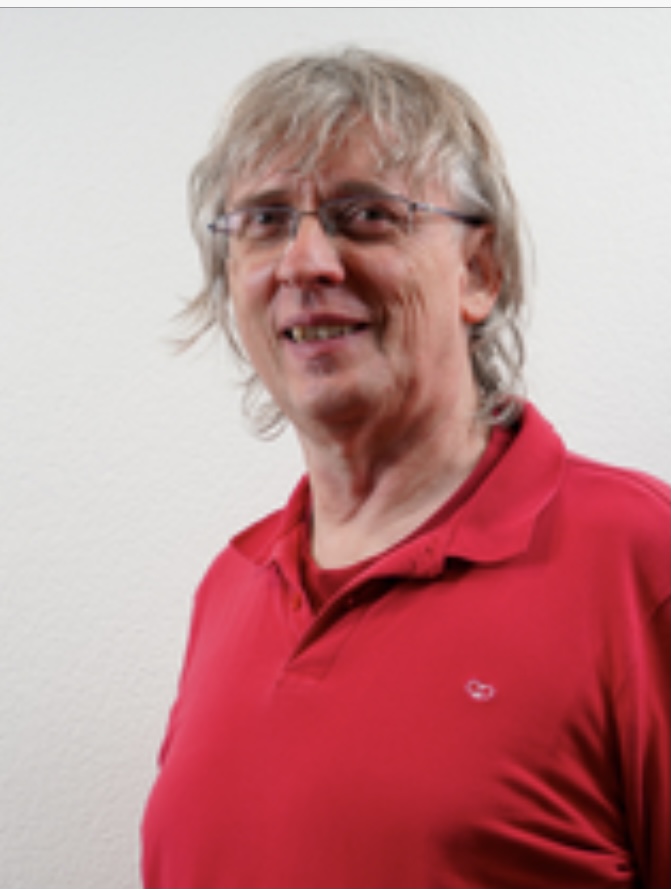 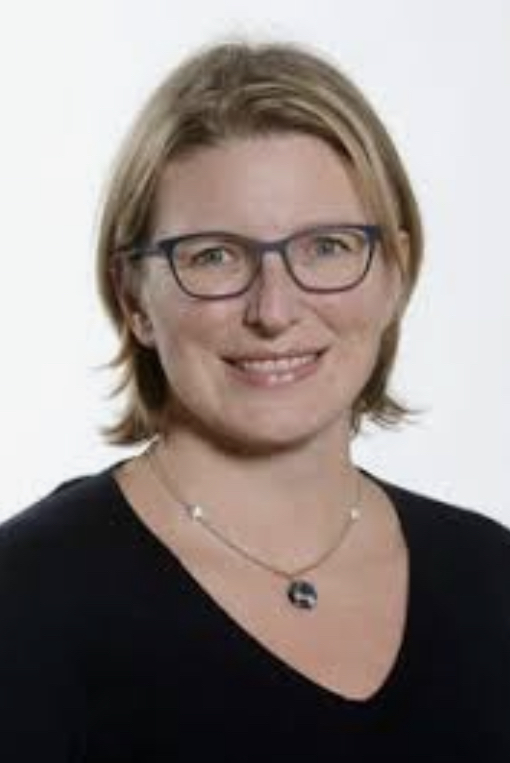 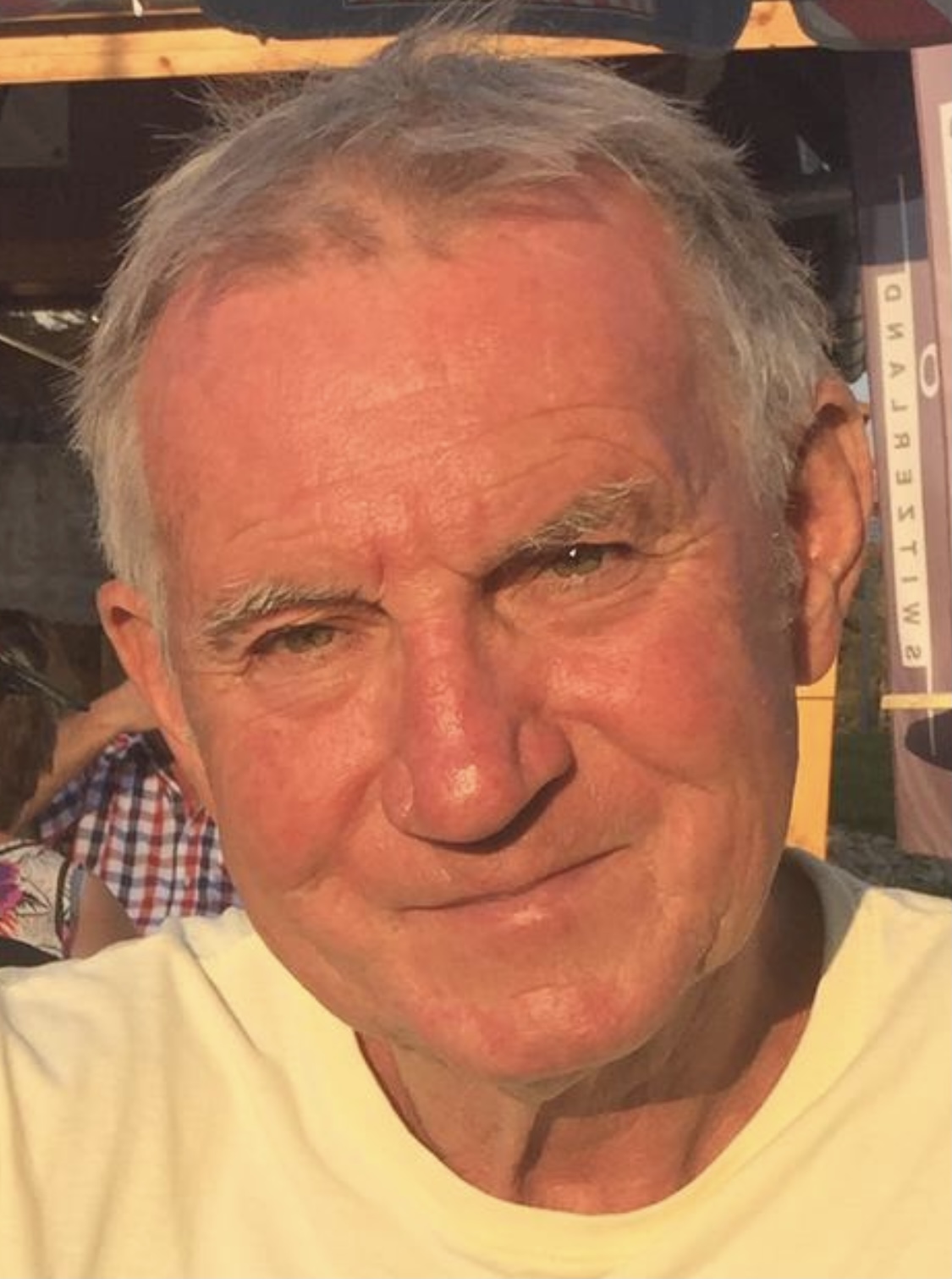 Le conseil se réunit au moins deux fois par année, à savoir durant l’automne pour arrêter le budget et le programme d’activité de l’année suivante et le printemps pour approuver  les comptes et la répartition intercommunale des coûts de l’exercice de l’année précédente.
29.06.21
[Speaker Notes: Non ré élection de Monsieur Dario Viel, Corminboeuf, arrêt de Monsieur Hervé Schuwey pour raisons de santé]